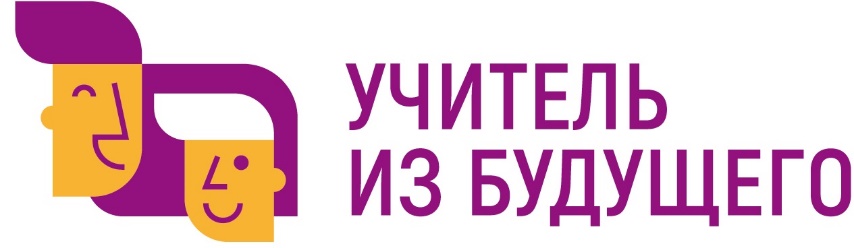 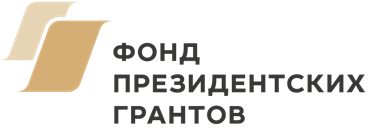 "Articles? Easy!":  электронное учебно-методическое пособие по артиклям
Предметная область: 
Английский язык
ОрганизаторАНО ДПО «Межрегиональный центр 
инновационных технологий в образовании»
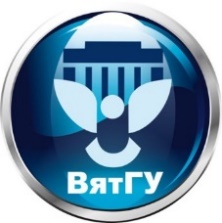 Ключевой партнерФГБОУ ВО «Вятский государственный университет»
Педагогический институт
Команда проекта
(Укажите полные ФИО, должности, места работы капитана, участников, учителя, методиста)
Капитан: Коптяева Евгения Михайловна
Участники: Ф.И.О.  Кулакова Анастасия Дмитриевна, Ведерников Владислав Дмитриевич, Воронина Варвара Алексеевна
студенты ФГБОУ ВО «Вятский государственный университет», г. Киров
Учитель: Мордясова Дарья Романовна, учитель английского языка МБОУ СОШ № 16, г. Благовещенск	
Методист: Гуляева Валентина Семеновна, кандидат педагогических наук, доцент кафедры фундаментальной математики ФГБОУ ВО «Вятский государственный университет»
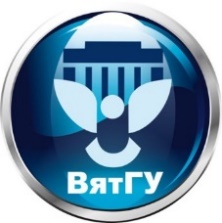 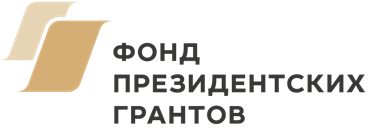 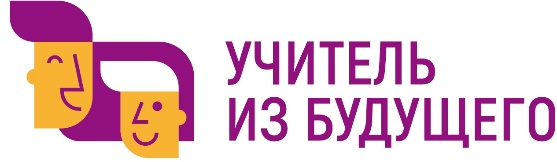 Проблема, которую должен решать проект
(Чего не хватает учащимся в образовательном процессе? Что вас не устраивает в современной ситуации?)
Низкий уровень освоения учащимися основной школы тем, посвященных усвоению и употреблению артиклей на уроках иностранного языка.
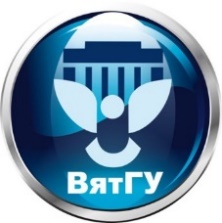 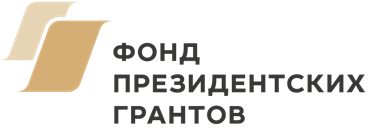 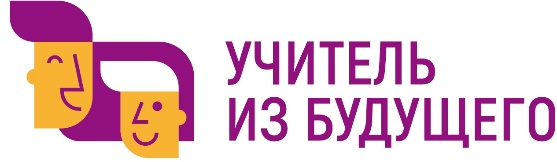 Противоречие, которое должен решать проект
(Между требованиями к образовательному процессу / результату и реальной ситуацией)
Противоречие между необходимостью усвоения  артиклей на уроках иностранного языка и отсутствием электронных пособий,  систематизирующих наглядные материалы, примеры и упражнения по данной теме
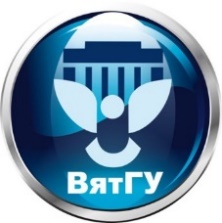 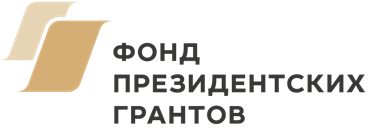 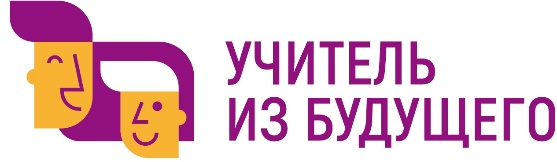 Цель проекта
(Каких положительных изменений вы хотите добиться в результате решения проблемы?)
Повышение уровня освоения учащимися основной школы тем, посвященных усвоению и употреблению артиклей на уроках иностранного языка с использованием наглядных изображений, интересных примеров и различных видов упражнений
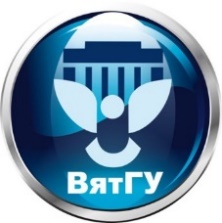 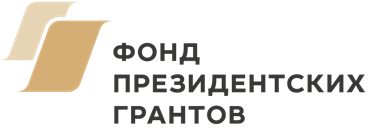 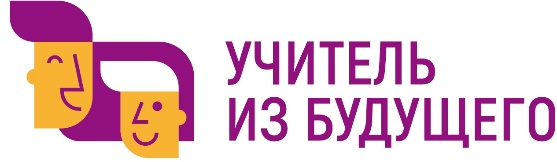 Ожидаемый результат (продукт, ресурс)
(Какой ресурс для достижения поставленной цели вам хотелось бы получить?)
Электронное учебно-методическое пособие по артиклям для разных ступеней обучения "Articles? Easy!"
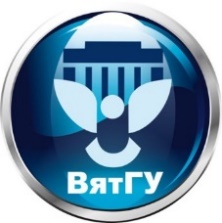 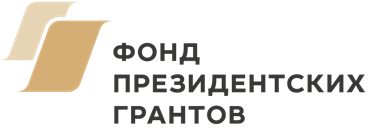 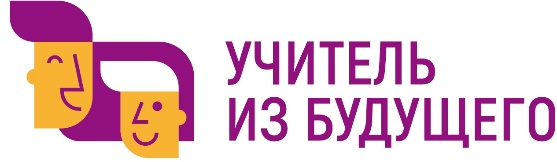 Название проекта
(В формате «Краткое название (бренд): длинное название (какой продукт и для кого/чего)»)
"Articles? Easy!":  электронное учебно-методическое пособие по артиклям
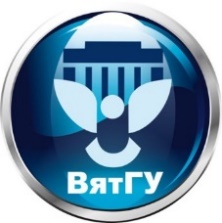 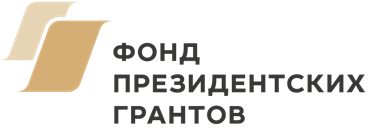 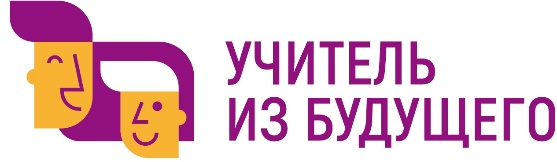